[Speaker Notes: Hey all you cool cats & kittens thank you so much for downloading this product! I hope your class loves the Australia Zoo! It will make you reminisce on the Crocodile Hunter days!]
There will be trees!
We will need to go on a plane!
There will be cats!
[Speaker Notes: You may want to change to clues based on your grade level! I left them pretty vague to not spoil it!]
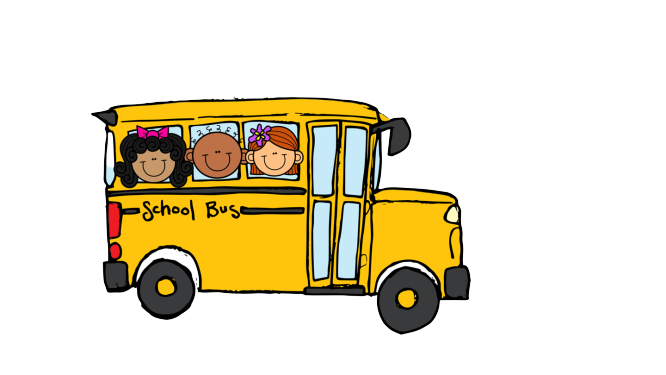 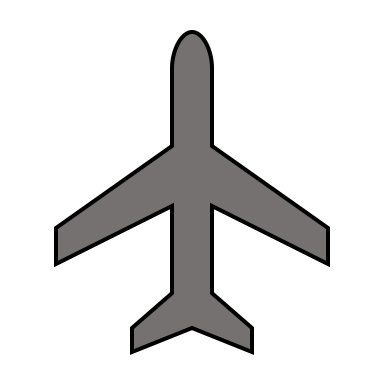 Click to view!
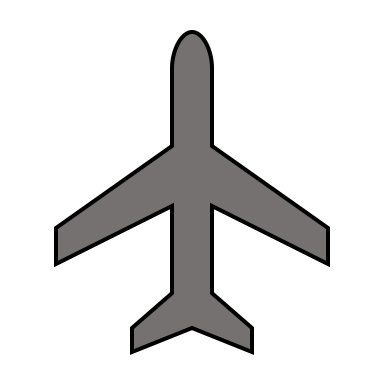 Robert Irwin's Australia Zoo Tour
[Speaker Notes: Call on students individually to share their favorite part OR have them draw their favorite animal after you’re done with your meeting.]